Уровни организации живой материи
Уровни организации живой материи
1. Организменный уровень
2. Системы органов
3. Аппараты органов
4. органный уровень
5. Тканевой уровень
6. Клеточный уровень
7. Субклеточный уровень
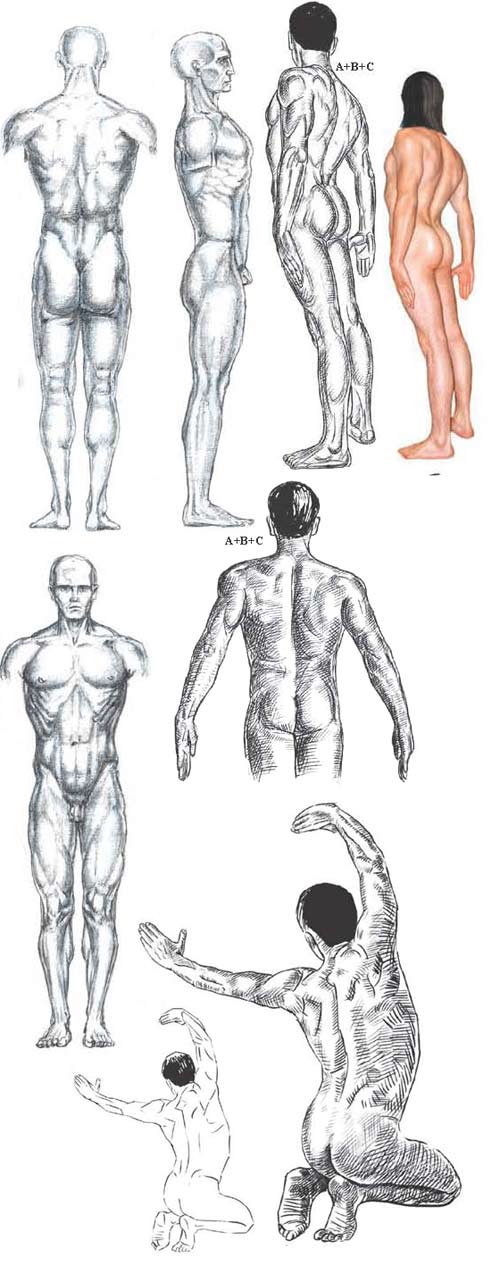 Организменный уровень
Системы органов
Система органов – это комплекс органов сходных по строению, развитию и функции
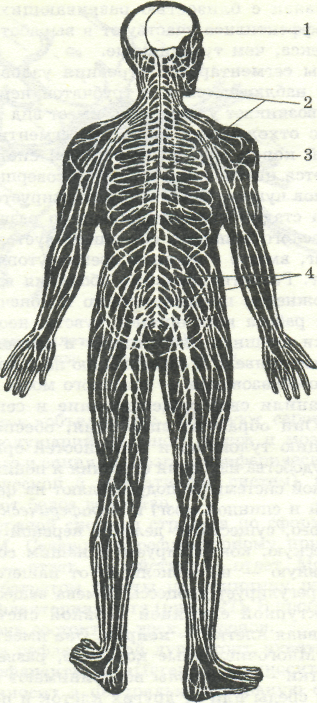 Нервная система
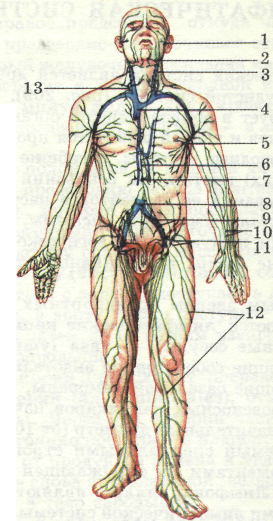 Лимфатическая система
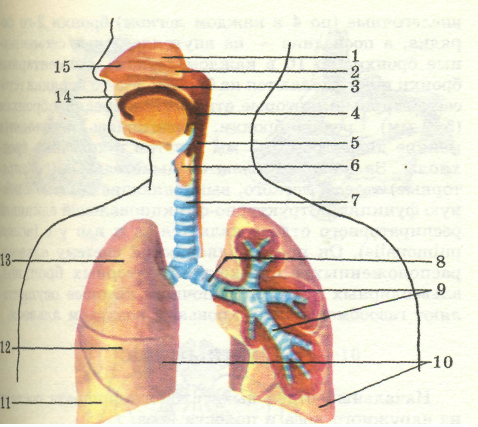 Дыхательная система
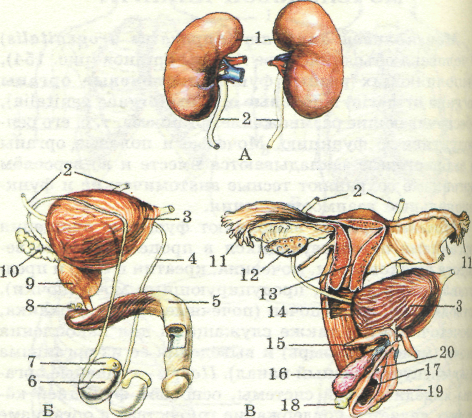 Мочеполовая система
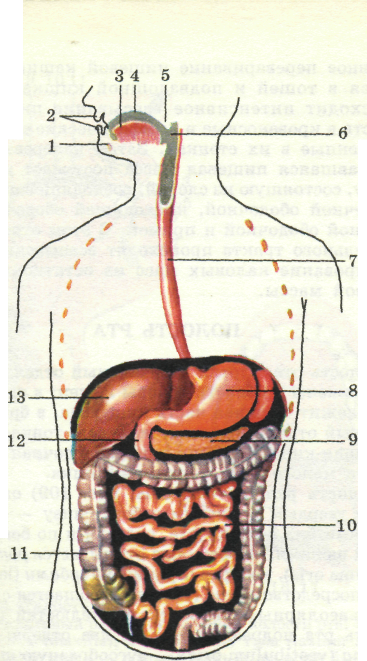 Пищеварительная система
Сердечно-сосудистая система
Аппарат органов – это комплекс систем органов или органов, отличающихся по строению и развитию, но выполняющих одинаковые функции
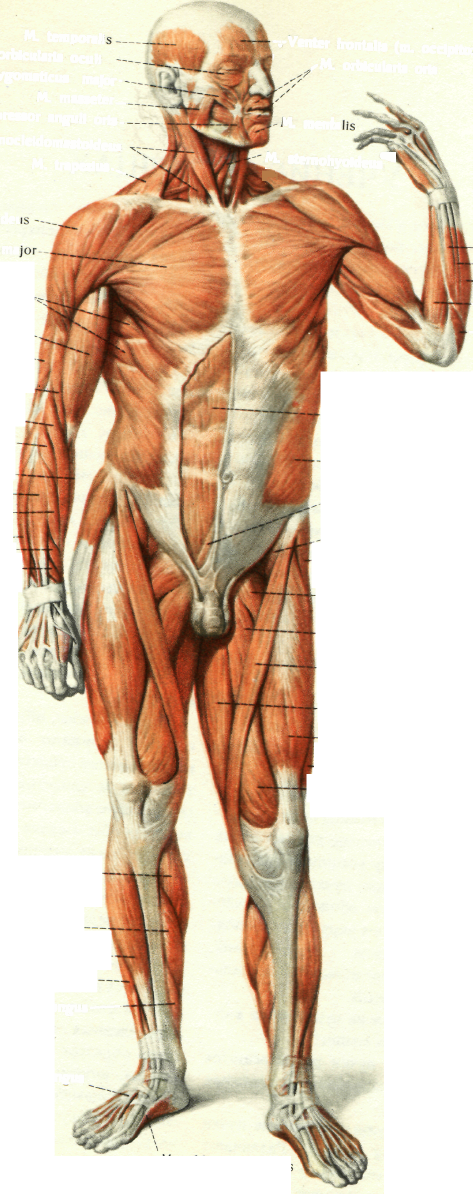 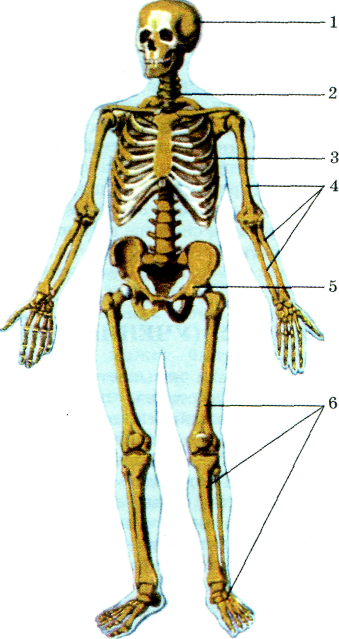 Опорно-двигательный аппарат – костная и мышечные системы
Органный уровень
Орган – это структура, имеющая сложное строение (состоит из нескольких видов тканей), определенную форму, определенную топографию, определенное развитие, выполняющая определенные функции, снабженная кровеносными и лимфатическими сосудами и нервными волокнами
Полостные и паренхиматозные органы
Полостной орган
Паренхиматозный орган
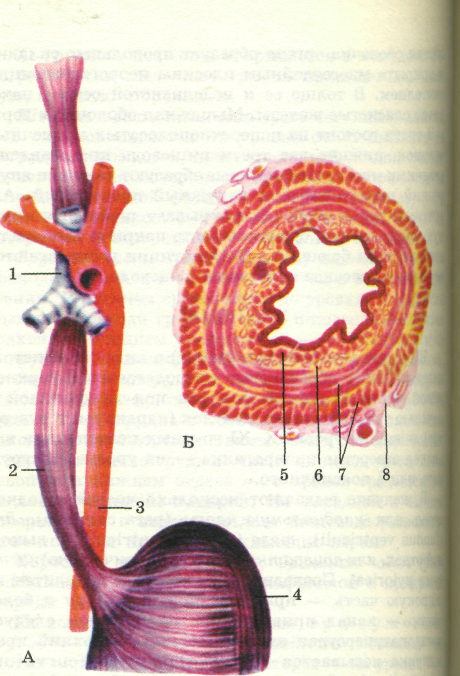 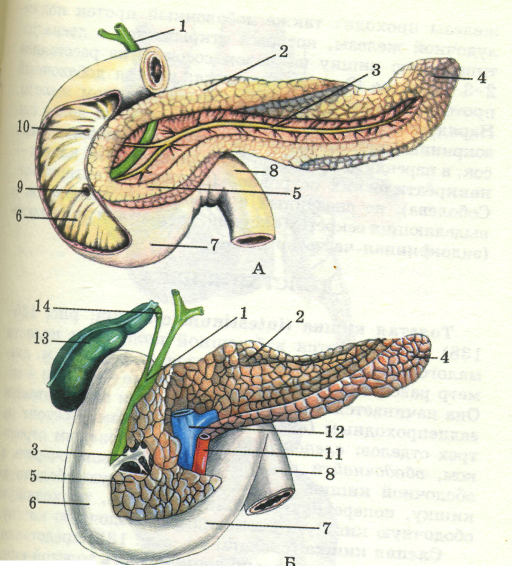 Тканевой уровень
Ткань – это исторически сложившаяся совокупность клеток и межклеточного вещества
Виды тканей:
Эпителиальные ткани
Мышечные ткани
Соединительные ткани
Нервная ткань
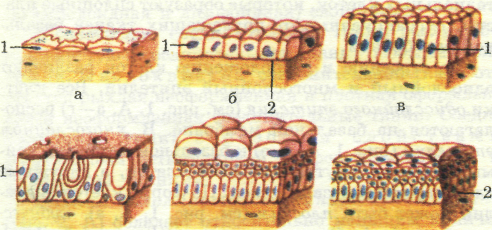 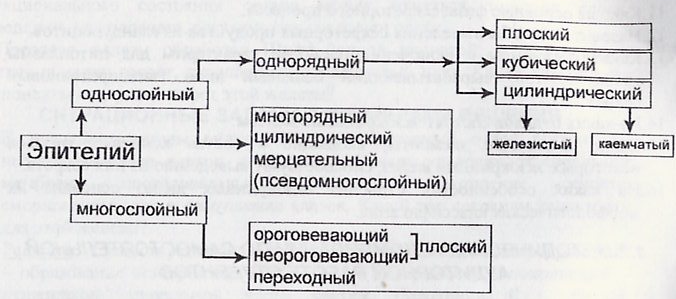 Эпителиальные ткани
Соединительные ткани
Костная
Хрящевая          скелетные ткани

Собственно соединительные
А)рыхлая соединительная
Б) плотная соединительная

4. Кровь
5.Лимфа

6. Жировая
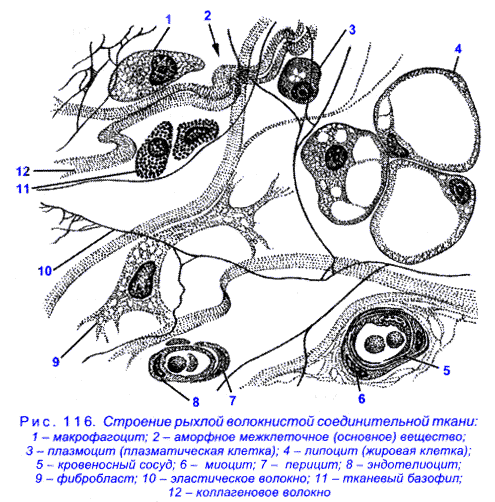 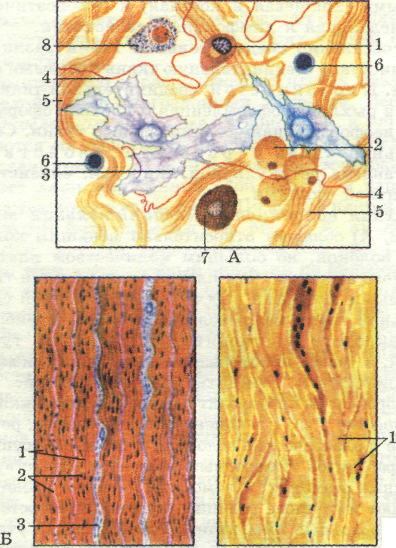 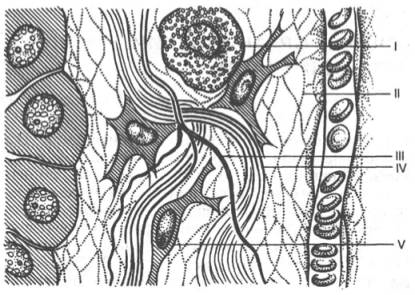 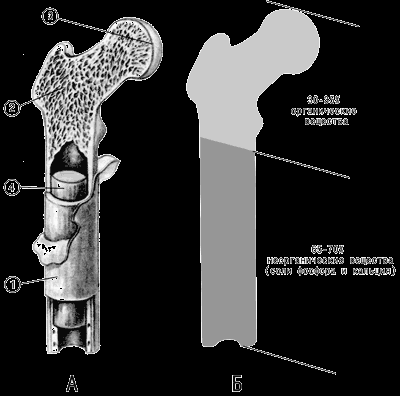 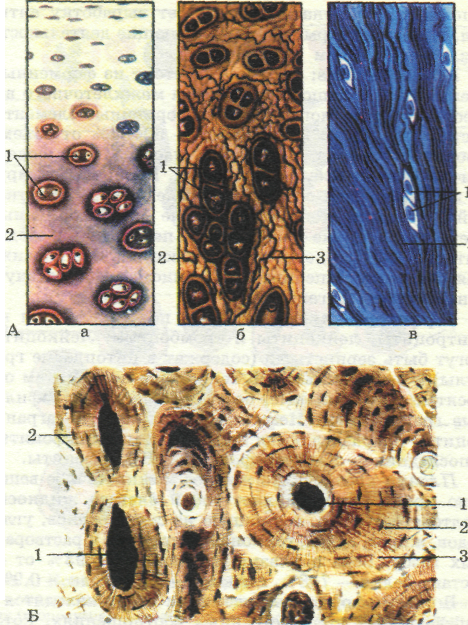 Костная ткань
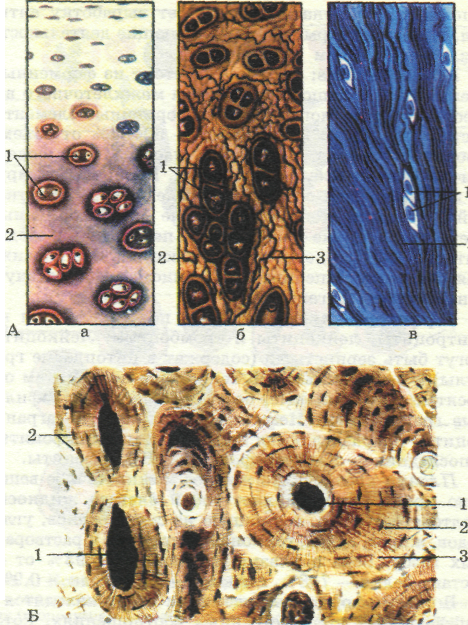 Хрящевая ткань
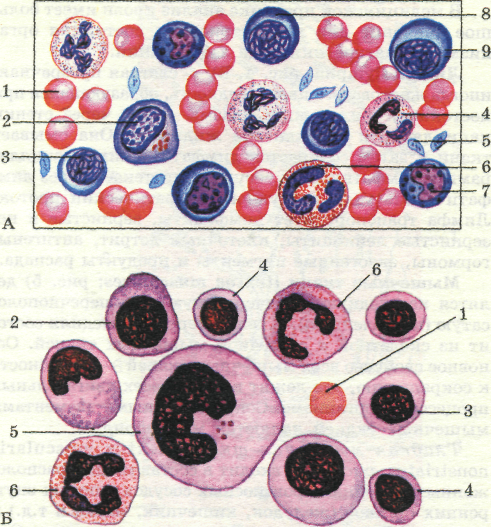 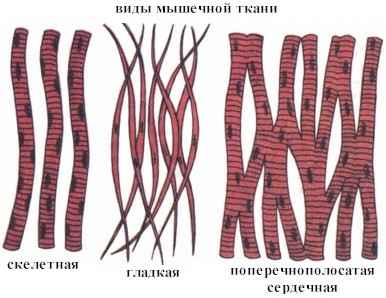 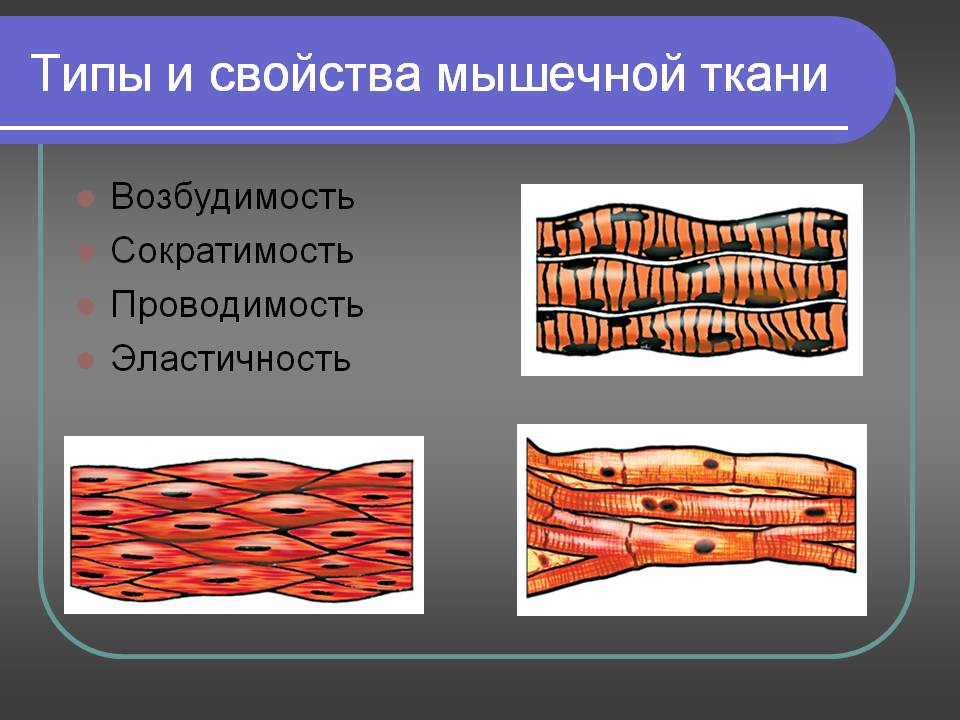 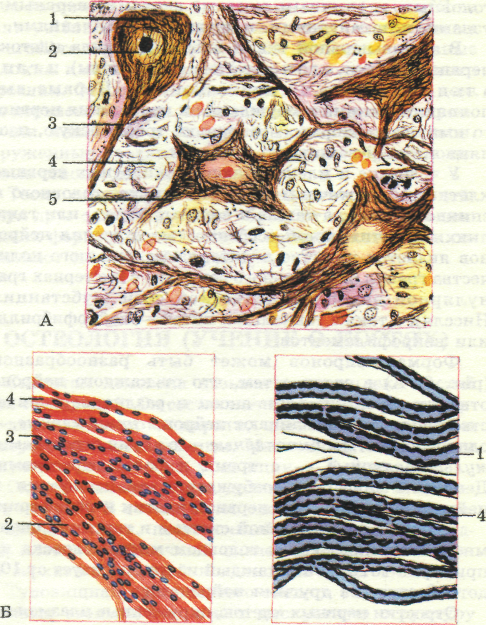 Клеточный уровень
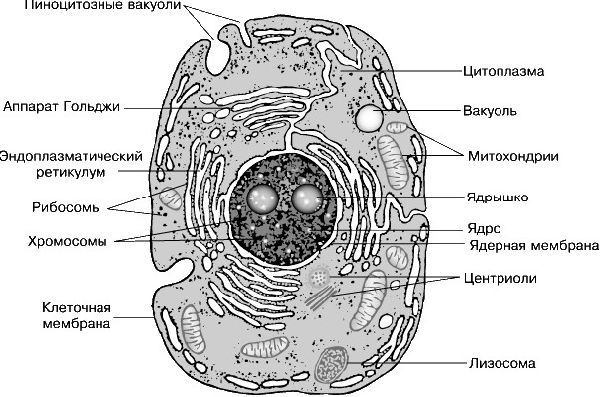 Субклеточный уровень организации живого (ДНК, РНК, вирусы) обычно рассматривается лишь как хранитель информации о свойствах того или иного организма, то есть как инструкция о том, как его строить.
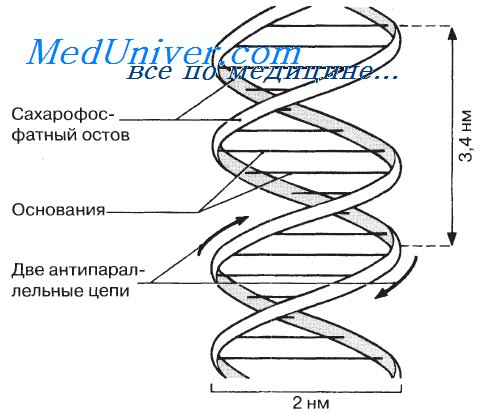 Молекула ДНК